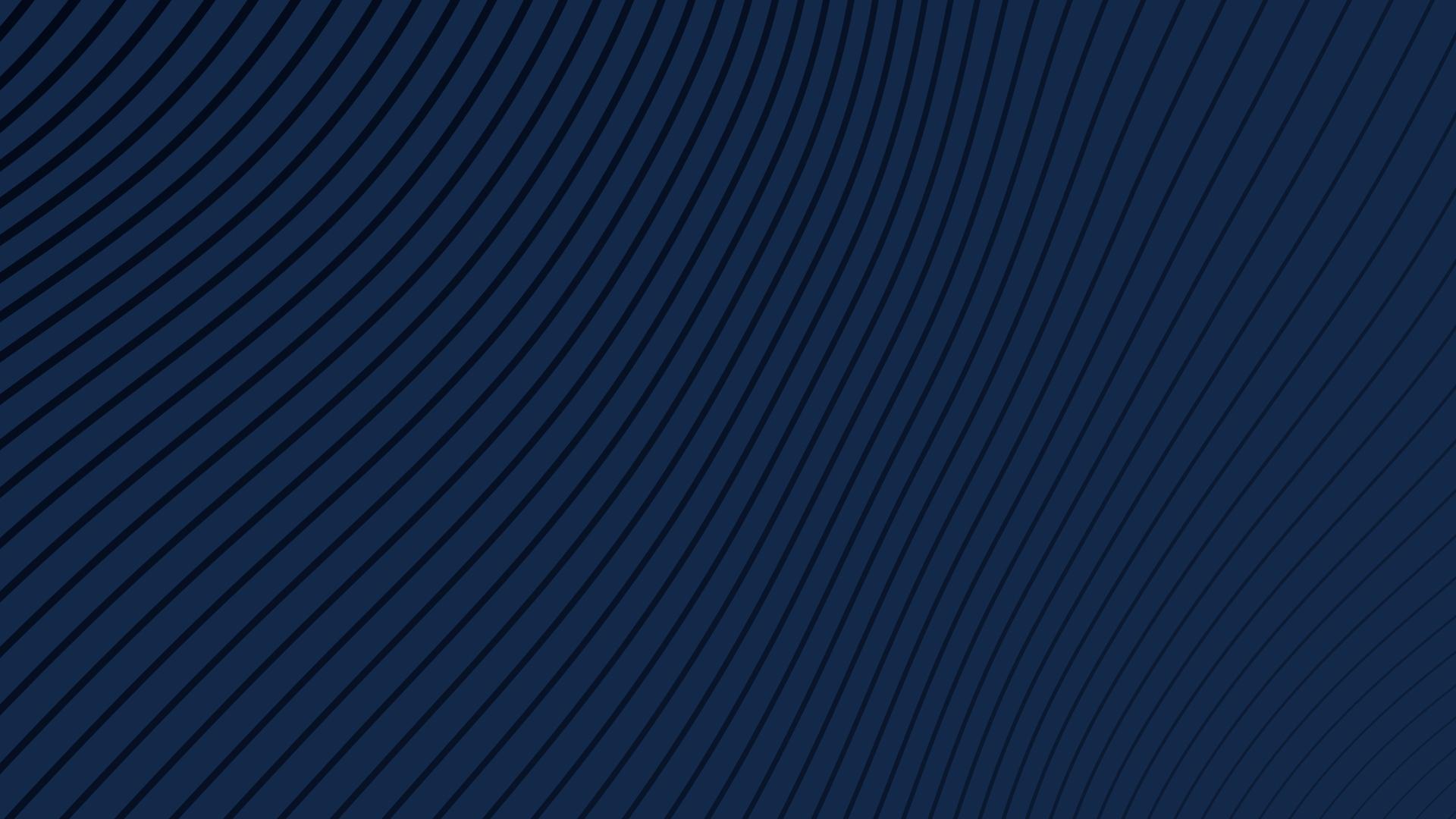 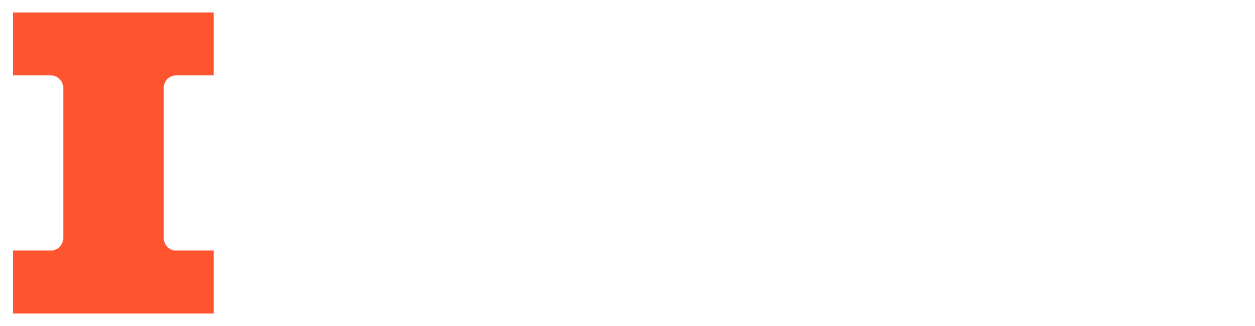 AutoLug
An Auto-following Luggage Platform

David Chen
Lyuxing He
05/03/2023
Review - Objective
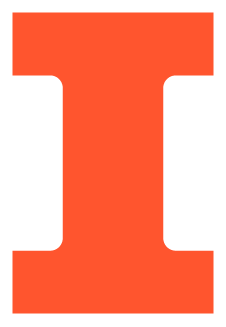 Problem: 

Sometimes luggages are too cumbersome to be carried around. 

Solution:

An autonomous luggage carrying platform!

Advantage:

Budget saving
Versatile
Universal
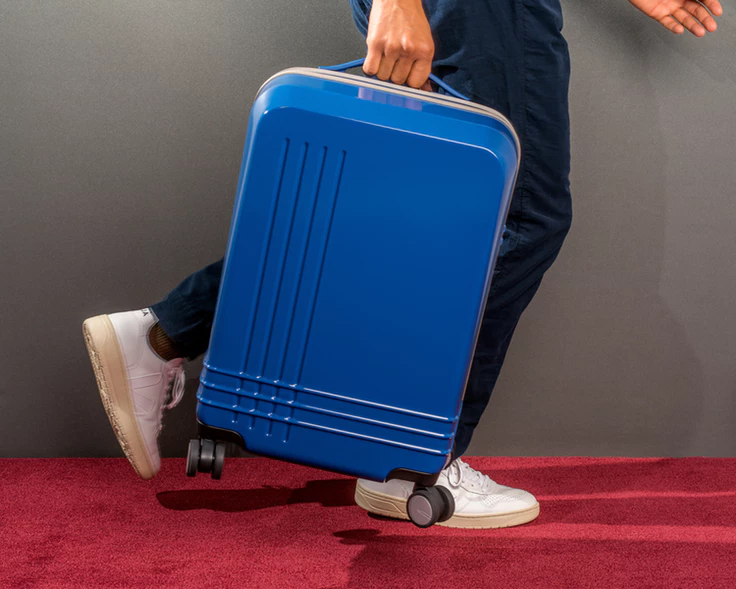 ELECTRICAL & COMPUTER ENGINEERING
GRAINGER ENGINEERING
Review - Original Design
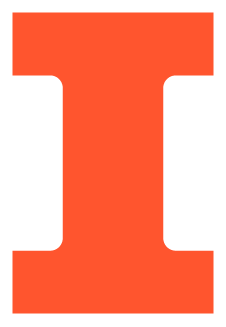 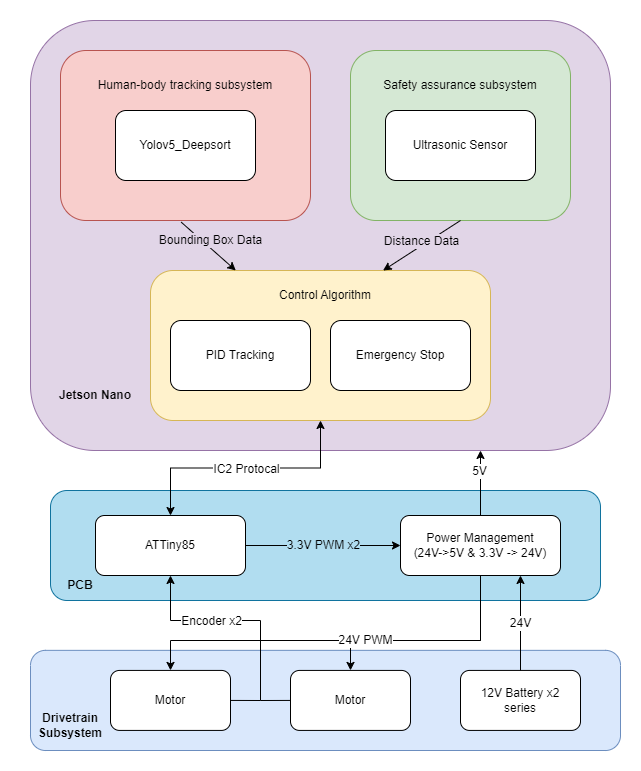 Drivetrain 
Carry weights up to 20kg and maintain speed of 2-4 mph

Control 
Maintain constant set speed + steering according to deviation angle

Human-body identification
Identify the owner and provide bounding box data to Control

Safety assurance
Detect Obstacles in front of the robot and stop vehicle immediately
ELECTRICAL & COMPUTER ENGINEERING
GRAINGER ENGINEERING
Review - Original Design
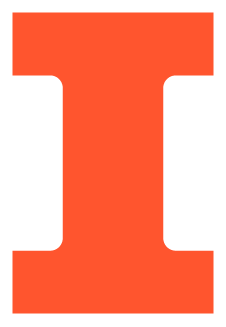 Drivetrain 
Carry weights up to 20kg and maintain speed of 2-4 mph

Control 
Maintain constant set speed + steering according to deviation angle

Human-body identification
Identify the owner and provide bounding box data to Control

Safety assurance
Detect Obstacles in front of the robot and stop vehicle immediately
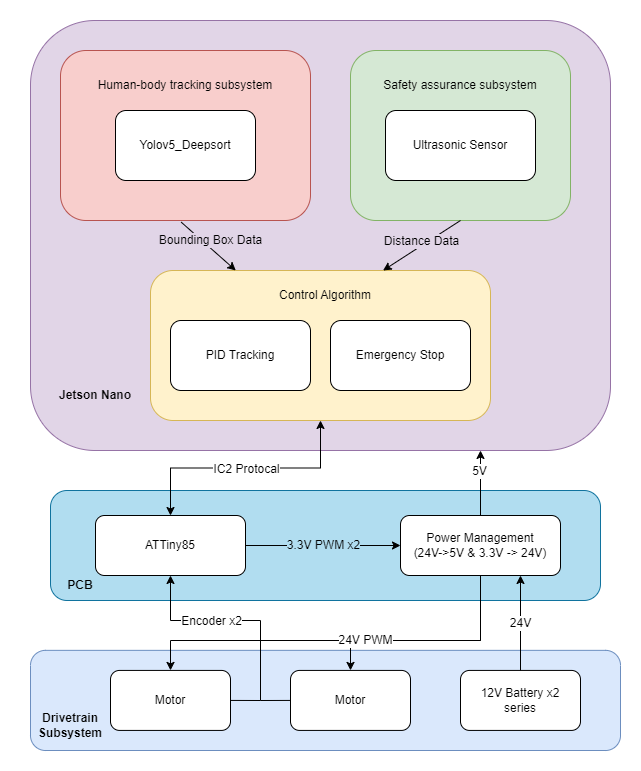 ELECTRICAL & COMPUTER ENGINEERING
GRAINGER ENGINEERING
Review - Original Design
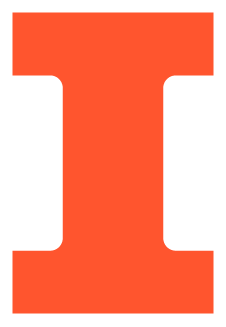 Drivetrain 
Carry weights up to 20kg and maintain speed of 2-4 mph

Control 
Maintain constant set speed + steering according to deviation angle

Human-body identification
Identify the owner and provide bounding box data to Control

Safety assurance
Detect Obstacles in front of the robot and stop vehicle immediately
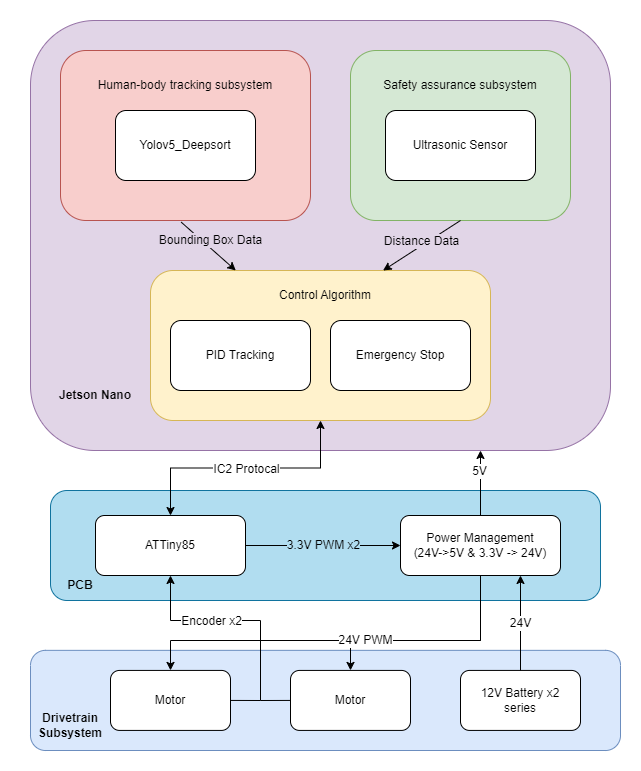 ELECTRICAL & COMPUTER ENGINEERING
GRAINGER ENGINEERING
Review - Final Design
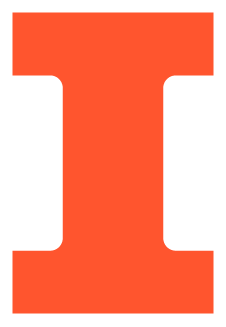 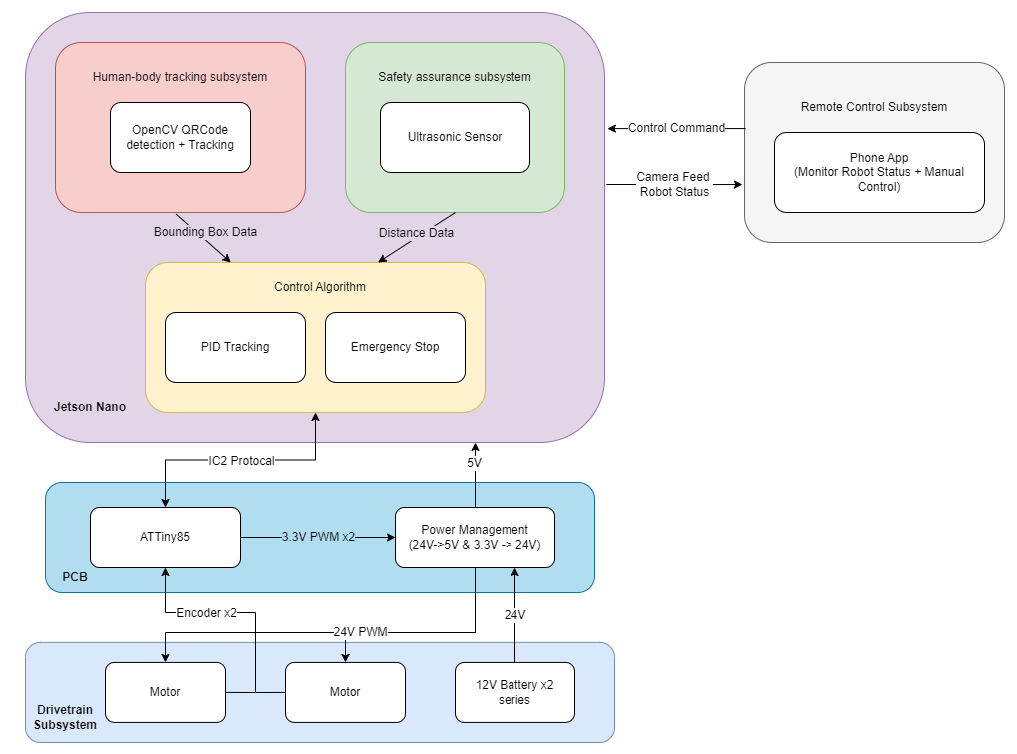 Human-body identification
Human Identification too unstable

Changed to QR code tracking

Remote Control 
A phone app that communicates with Jetson Nano through WiFi

Allow user to manually drive AutoLug and watch the camera feed.
ELECTRICAL & COMPUTER ENGINEERING
GRAINGER ENGINEERING
Review - Final Design
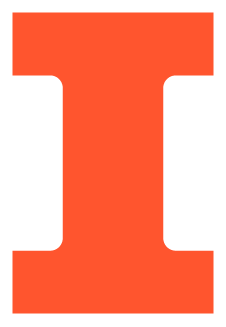 Human-body identification
Human Identification too unstable

Changed to QR code tracking

Remote Control 
A phone app that communicates with Jetson Nano through WiFi

Allow user to manually drive AutoLug and watch the camera feed.
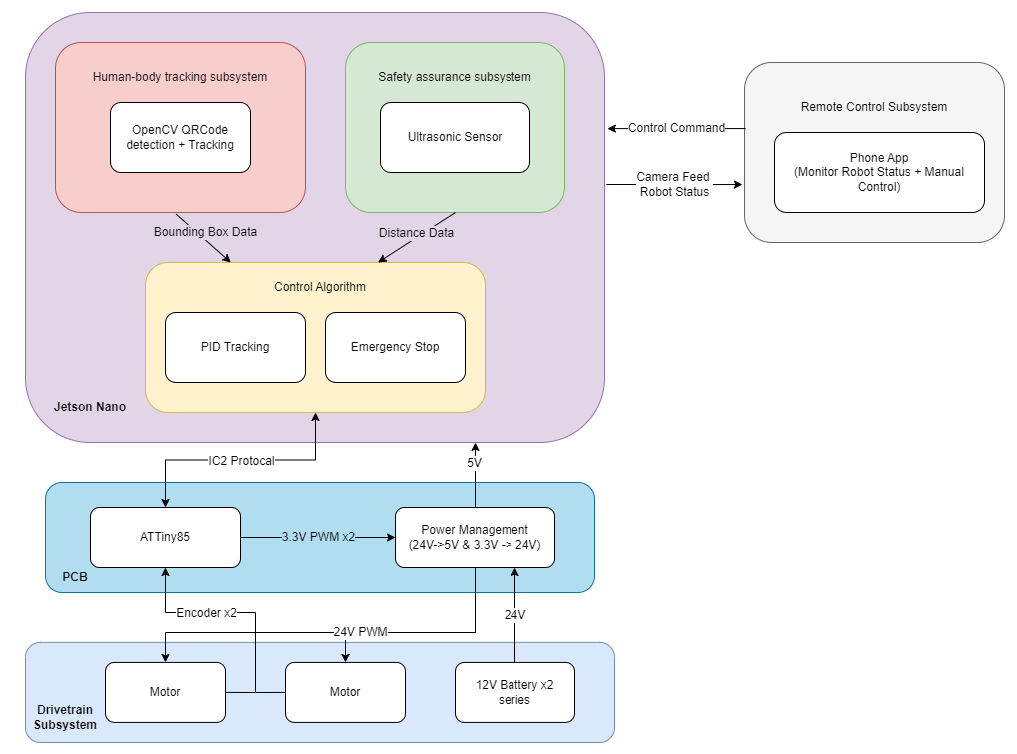 ELECTRICAL & COMPUTER ENGINEERING
GRAINGER ENGINEERING
Review - Final Design
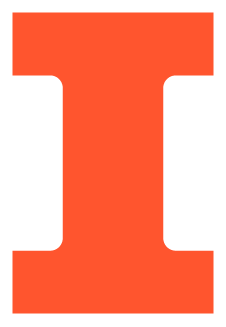 Human-body identification
Human Identification too unstable

Changed to QR code tracking

Remote Control 
A phone app that communicates with Jetson Nano through WiFi

Allow user to manually drive AutoLug and watch the camera feed.
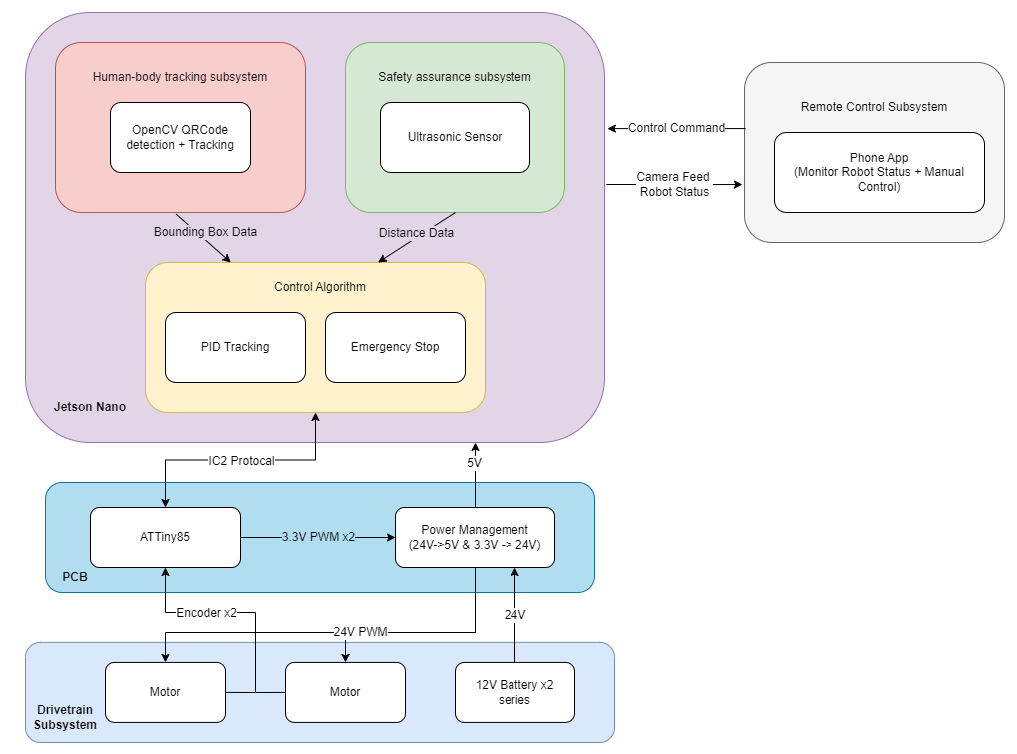 ELECTRICAL & COMPUTER ENGINEERING
GRAINGER ENGINEERING
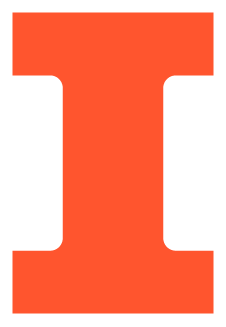 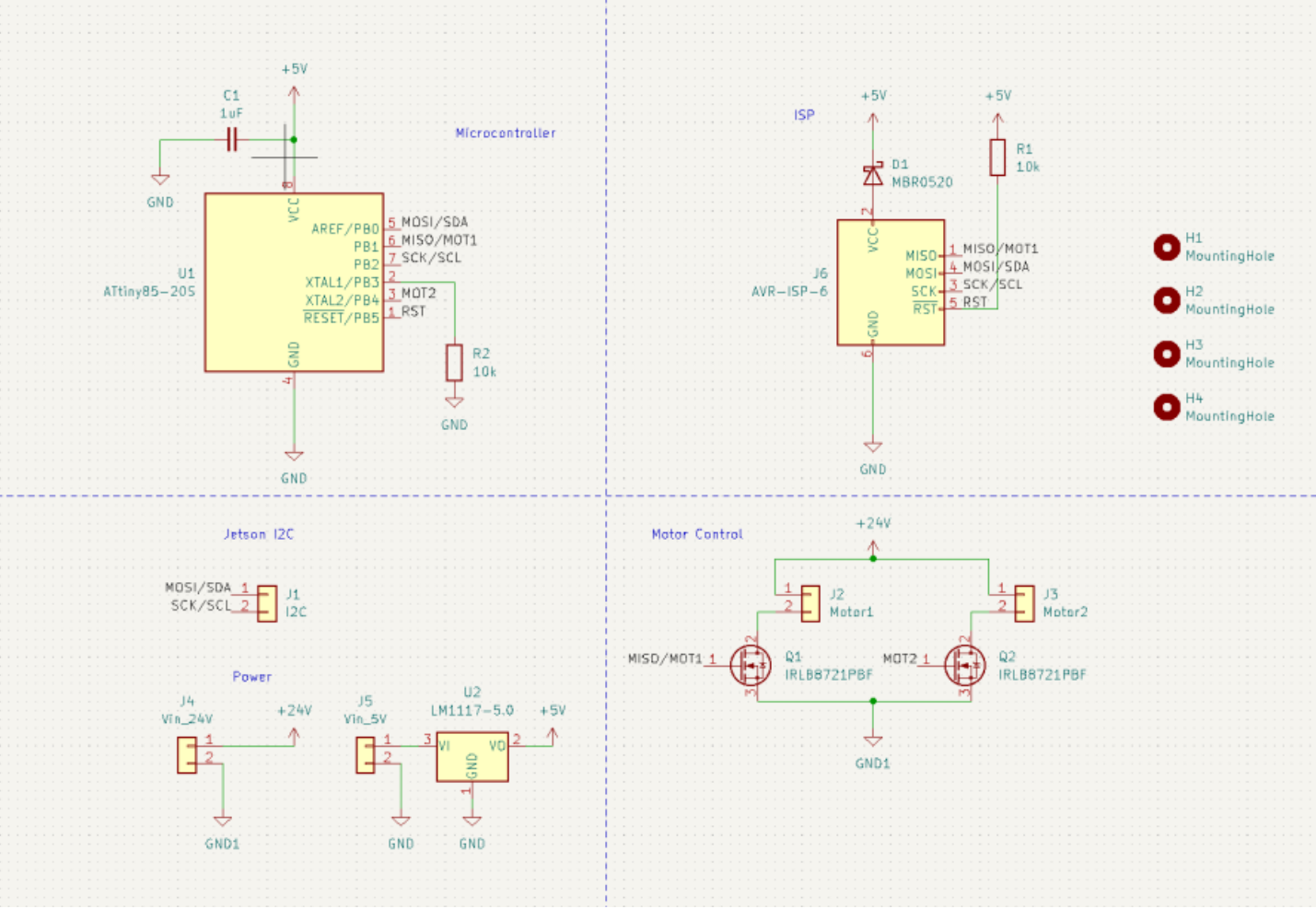 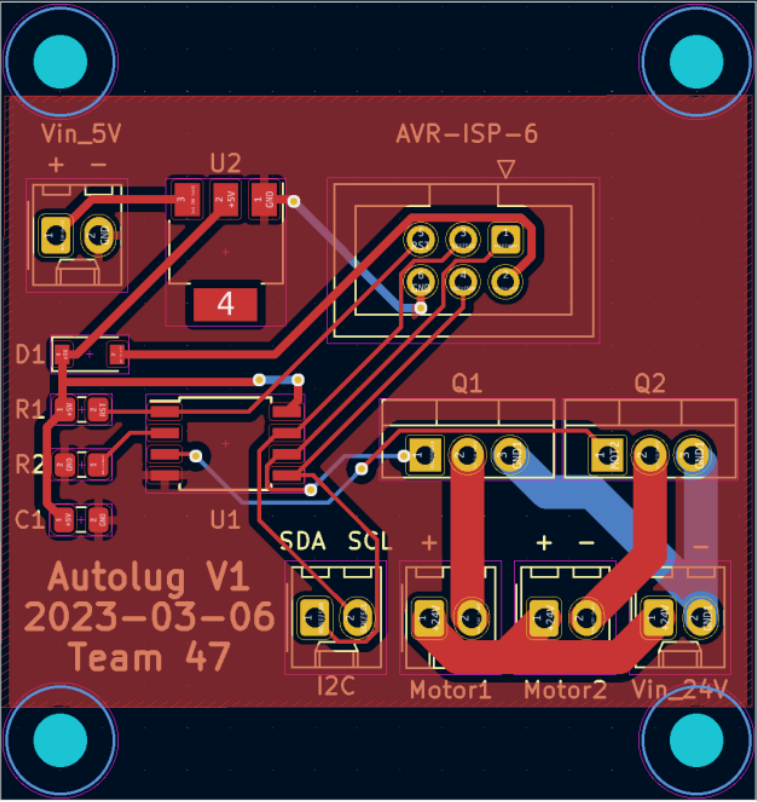 PCB Design
ELECTRICAL & COMPUTER ENGINEERING
GRAINGER ENGINEERING
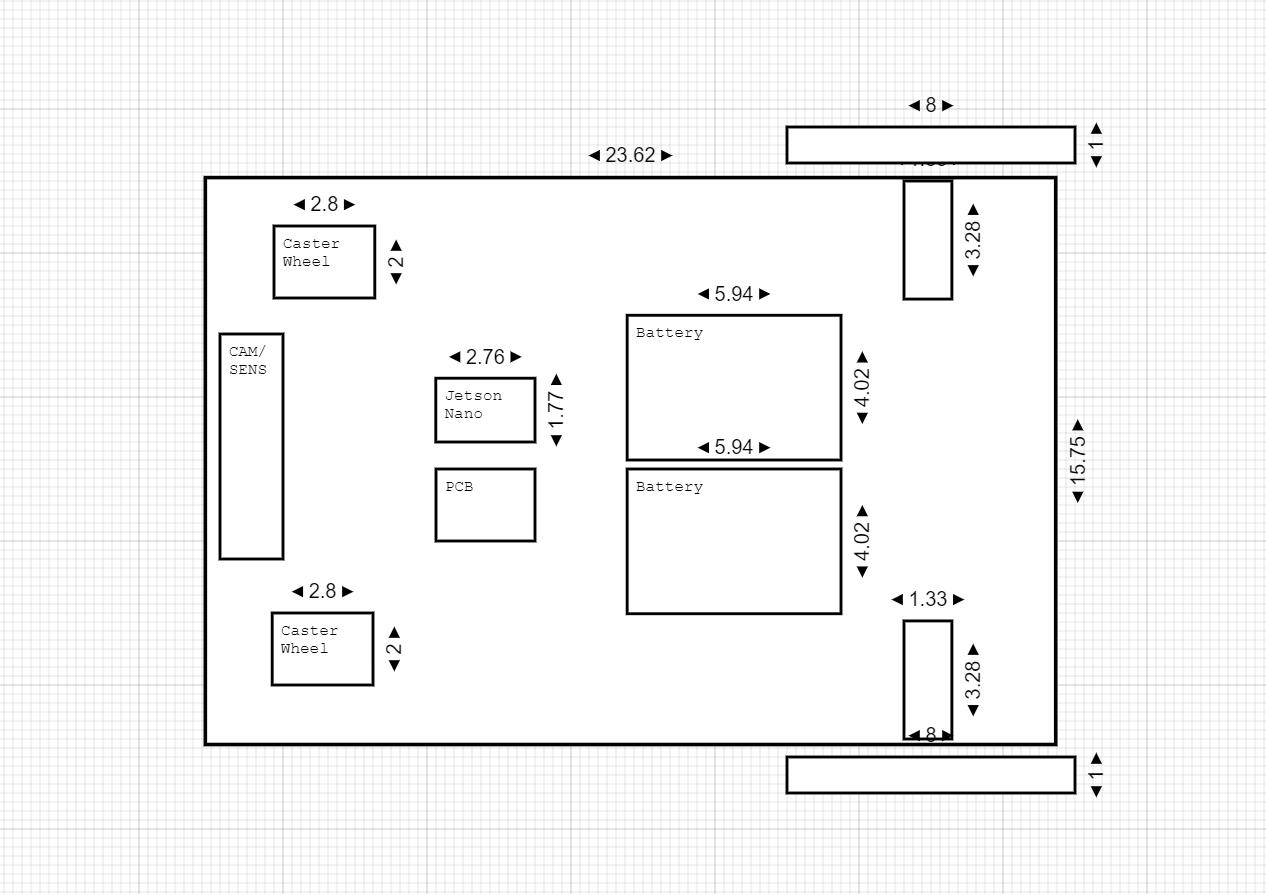 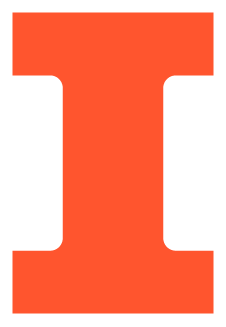 Mechanical Layout
ELECTRICAL & COMPUTER ENGINEERING
GRAINGER ENGINEERING
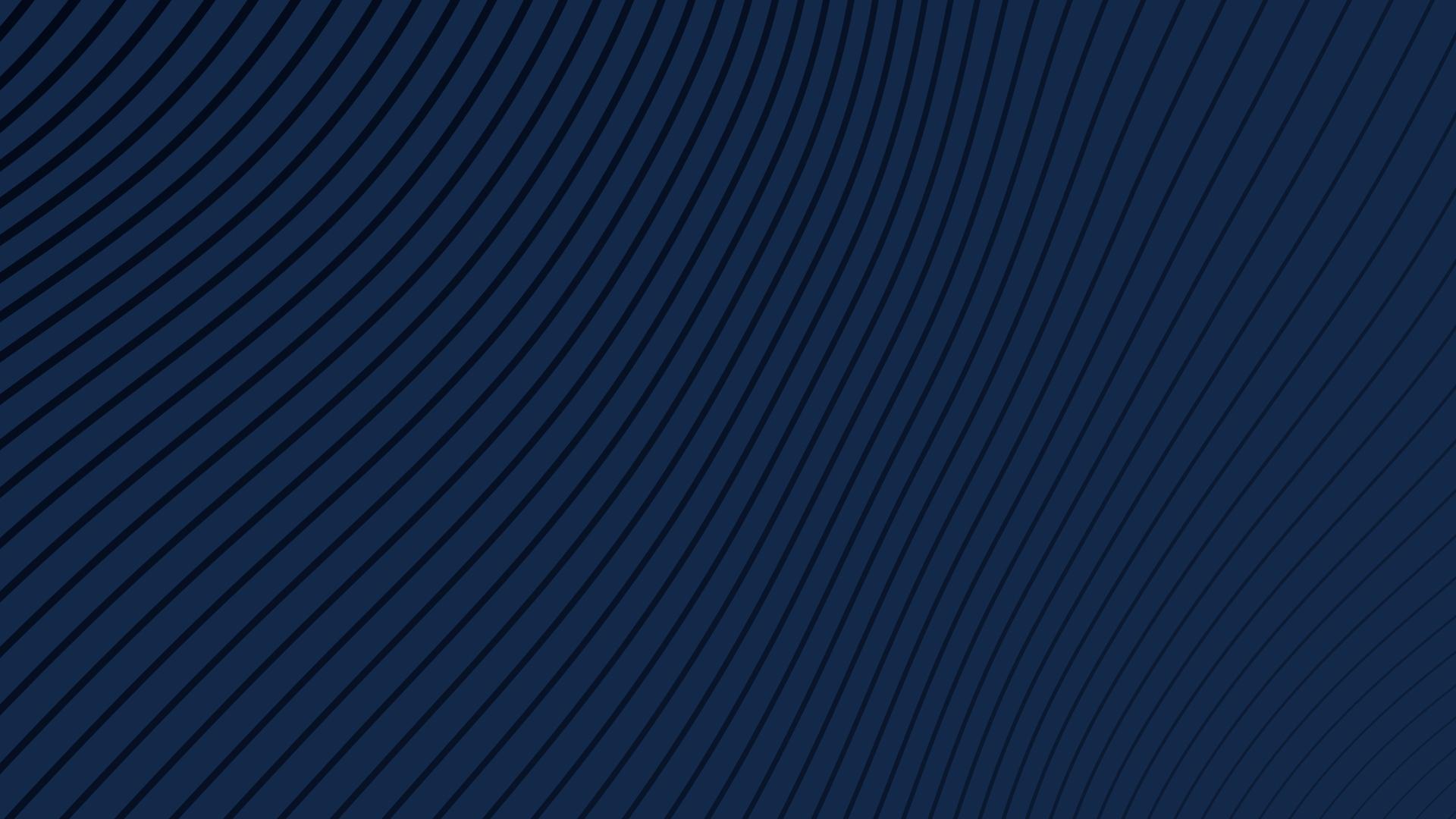 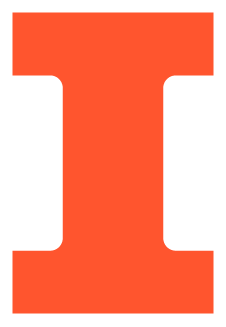 Robot Build

Jumping straight to our result!
ELECTRICAL & COMPUTER ENGINEERING
GRAINGER ENGINEERING
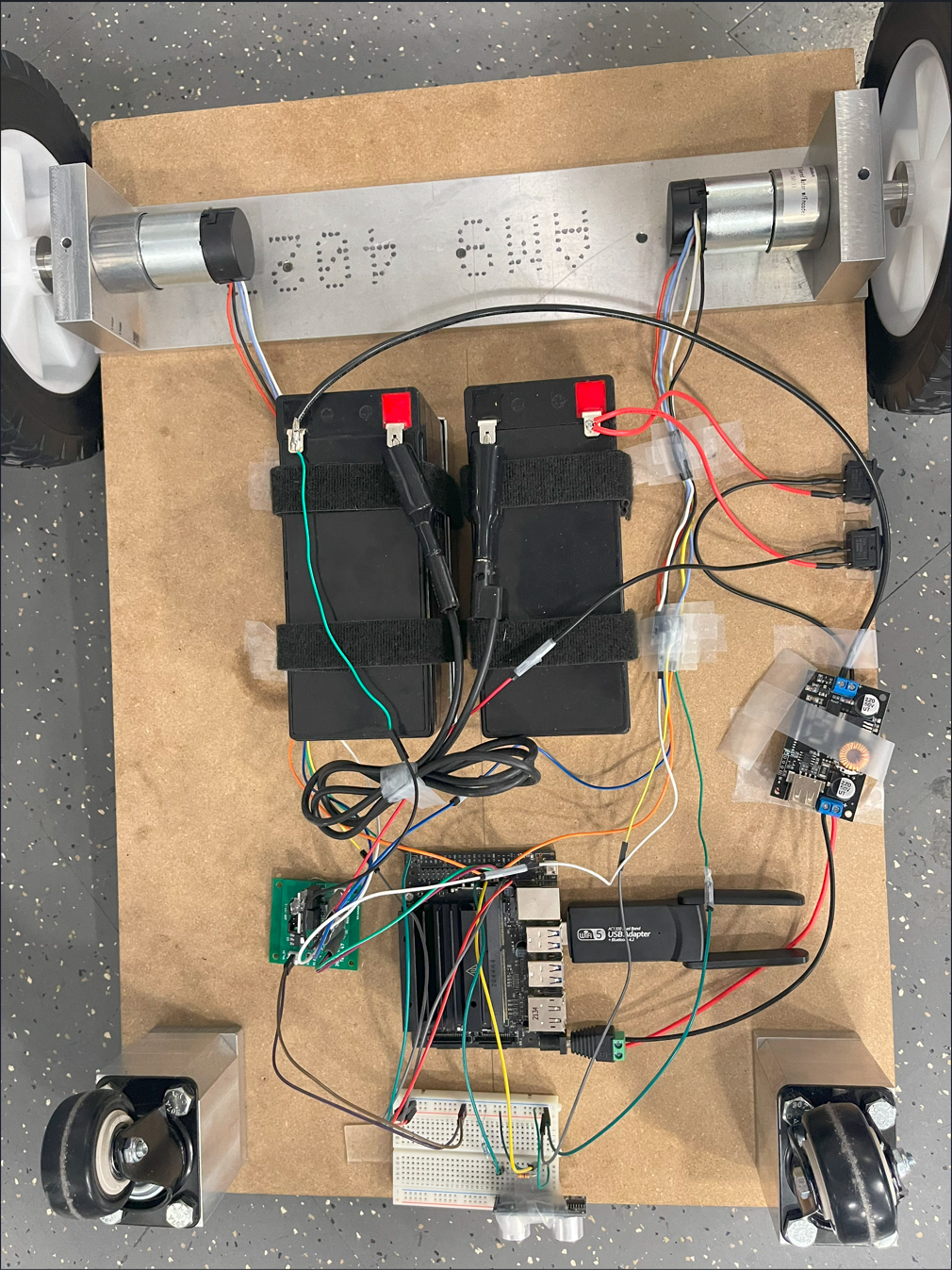 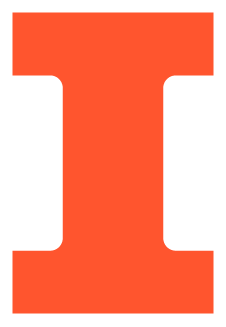 Assembled AutoLug (Bottom View)
ELECTRICAL & COMPUTER ENGINEERING
GRAINGER ENGINEERING
Robot Build
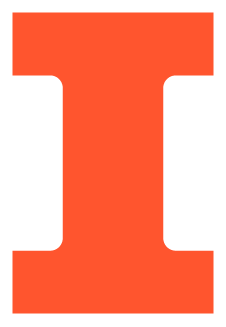 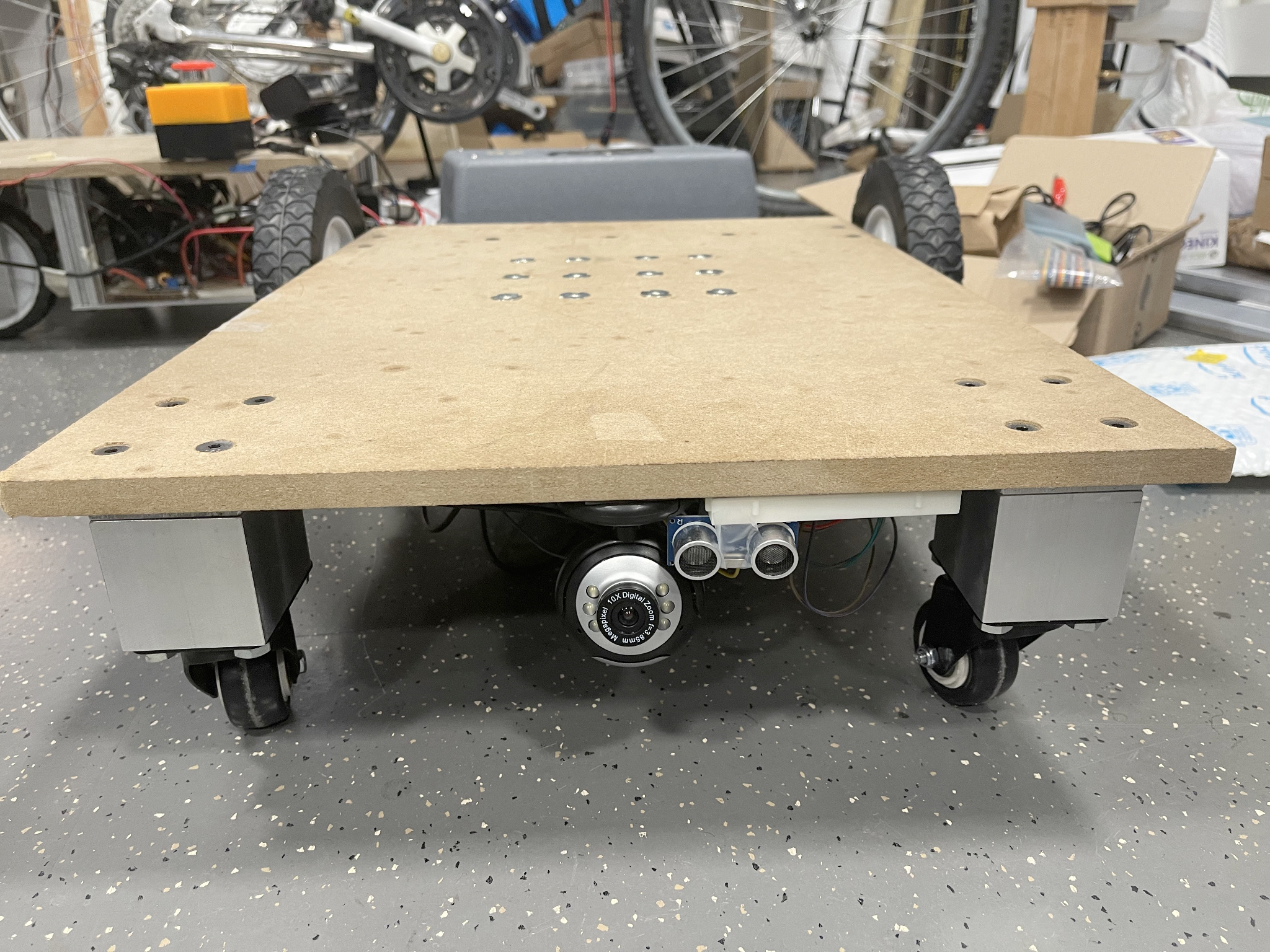 Front View
ELECTRICAL & COMPUTER ENGINEERING
GRAINGER ENGINEERING
Robot Build
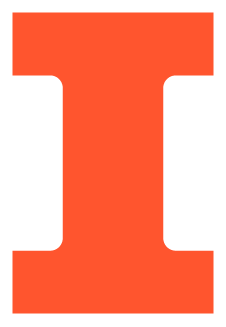 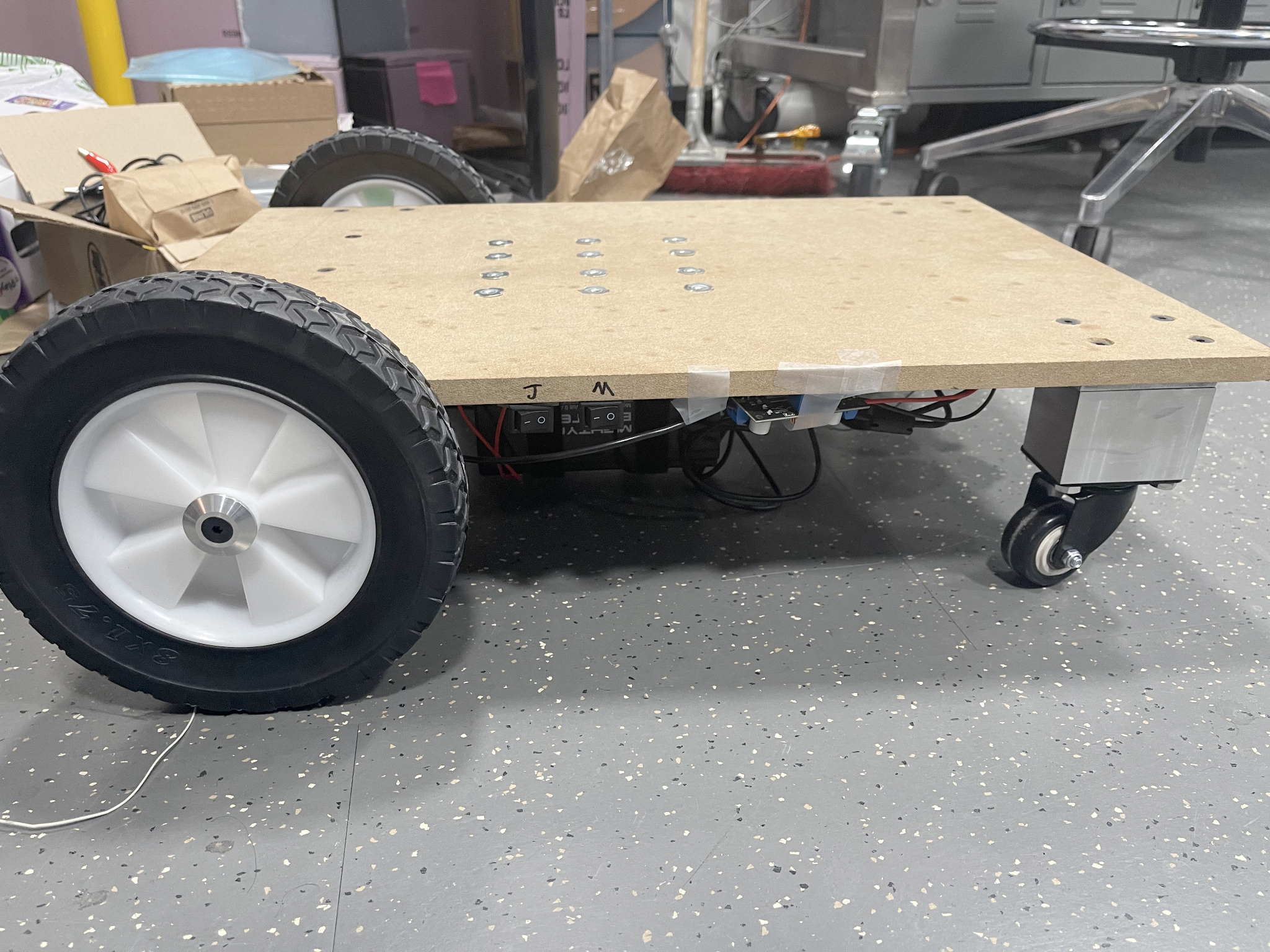 Side View
ELECTRICAL & COMPUTER ENGINEERING
GRAINGER ENGINEERING
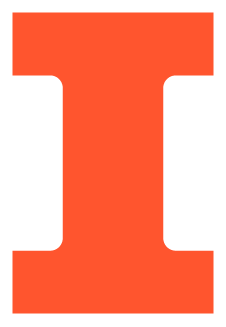 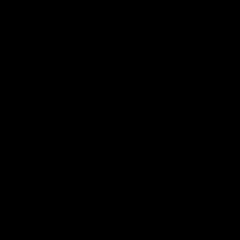 Video Demonstration
ELECTRICAL & COMPUTER ENGINEERING
GRAINGER ENGINEERING
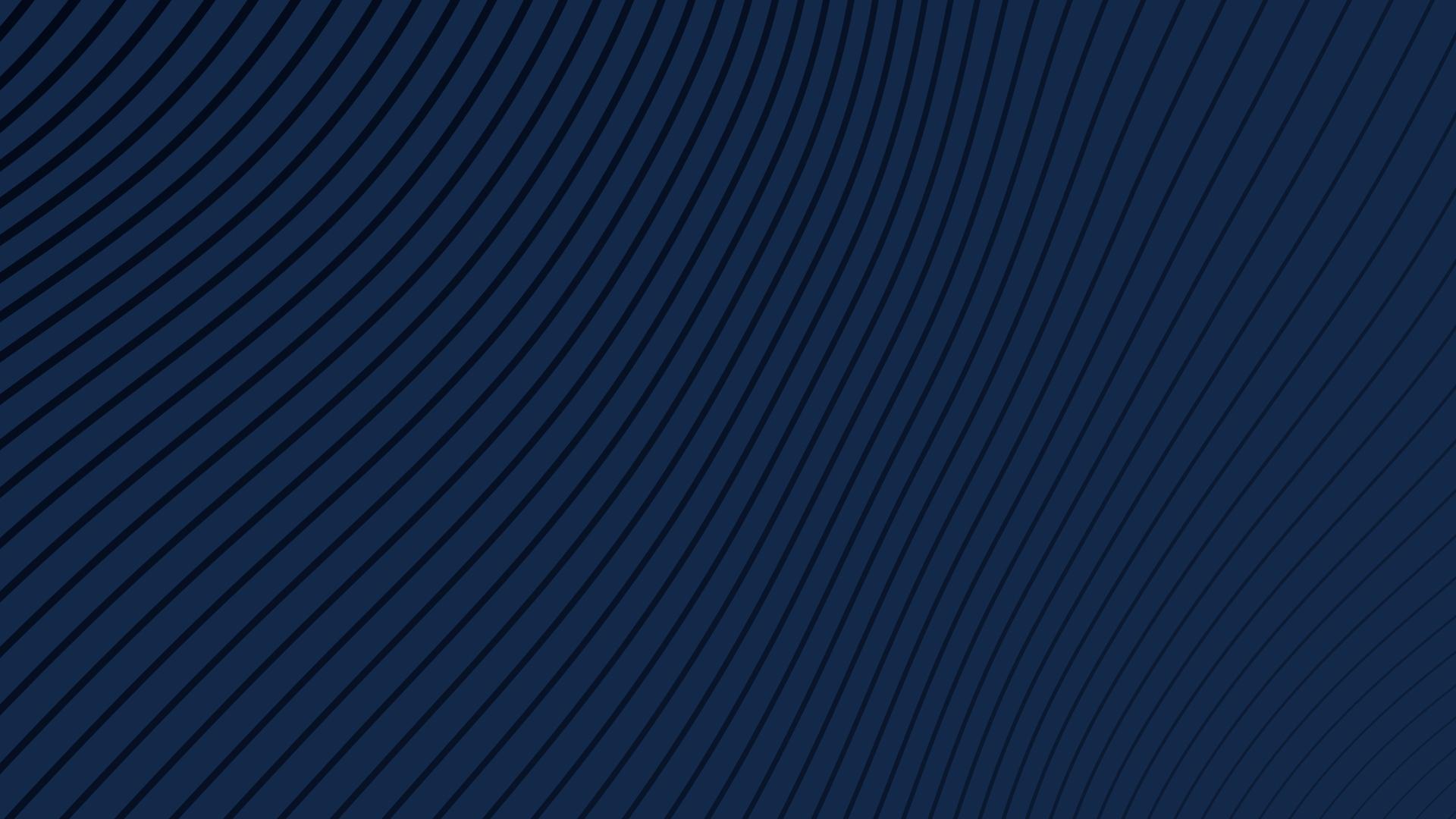 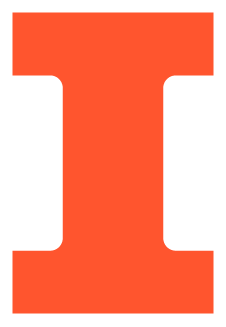 Test & Verification
ELECTRICAL & COMPUTER ENGINEERING
GRAINGER ENGINEERING
Drivetrain Verification
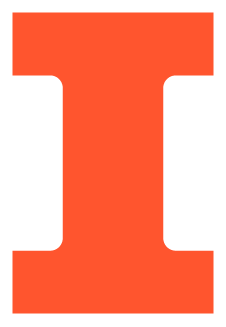 Test:
Does the battery have sufficient power to sustain AutoLug for running at least 30 min actively.

Result:
The battery is able to sustain AutoLug when running at 4mph for at least 1 hour without charging.








Note that, according to the manufacturer, the single 12V battery needs to be charged when the voltage reading drops under 11V. (https://www.raiongroup.com/content/RG1290T2.pdf)
ELECTRICAL & COMPUTER ENGINEERING
GRAINGER ENGINEERING
Drivetrain Verification
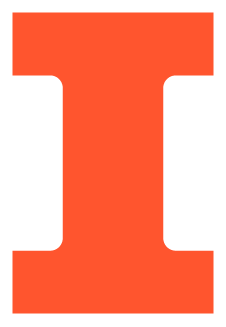 Test:
Load 20kg of weight on to the platform and let it run at 1m/s

Result:
With the weight loaded, the platform is still able to drive up to 2 m/s (4 mph) under the manual control mode.
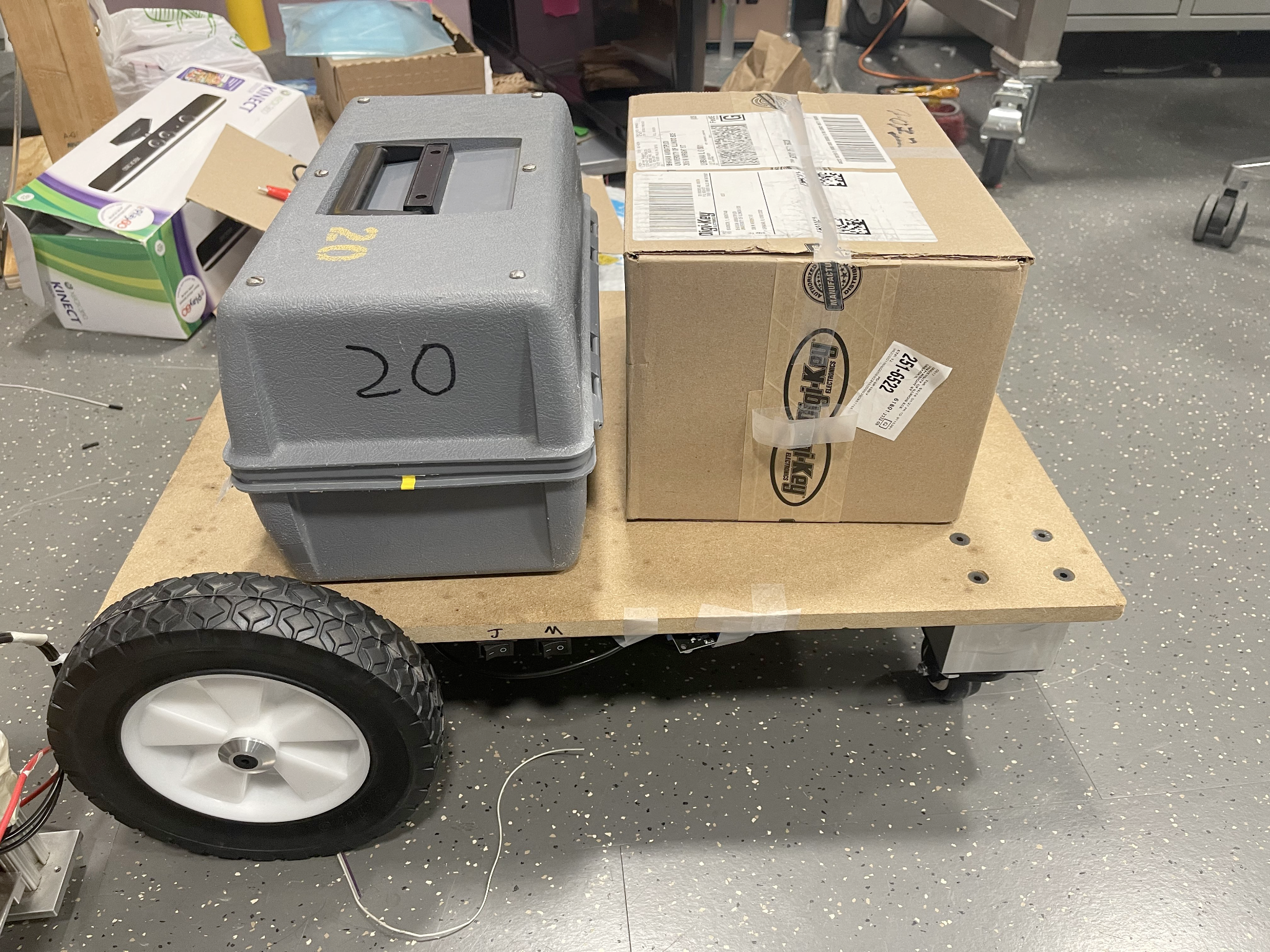 ELECTRICAL & COMPUTER ENGINEERING
GRAINGER ENGINEERING
Control Subsystem Verification
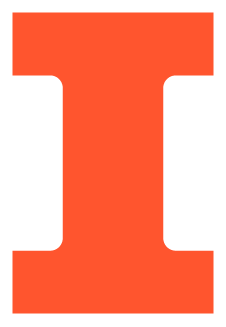 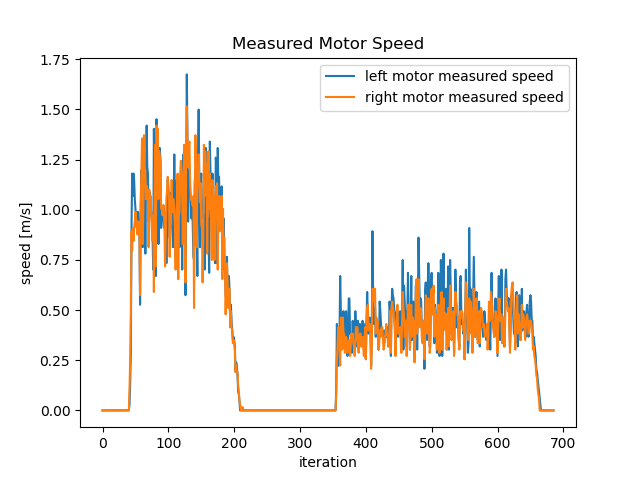 Test:
Is set velocity maintained?

Result:
The mean of measured speed when set to 1 m/s is 0.97 m/s, and the mean of measured speed when set to 0.5 m/s is 0.49 m/s. As shown in the plot on the right, the average speed is approximately the set velocity, with some fluctuations in the speed
Set Speed to 1m/s
Set Speed to 0.5m/s
ELECTRICAL & COMPUTER ENGINEERING
GRAINGER ENGINEERING
Control Subsystem Verification
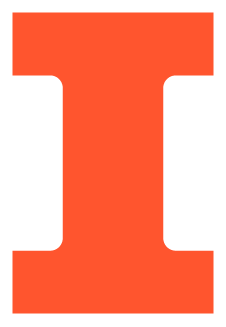 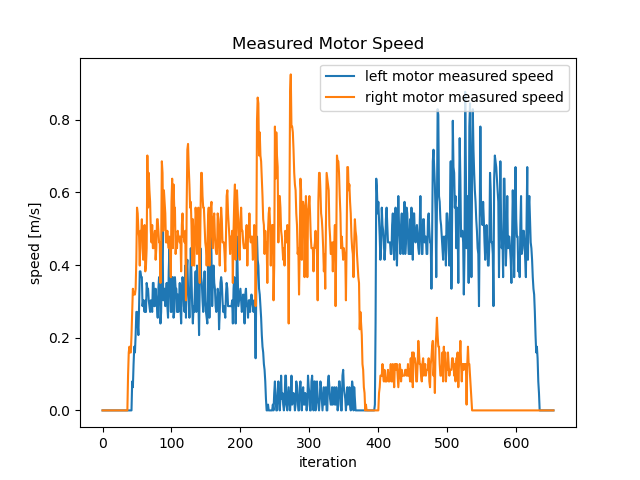 Test:
Is left and right motors speed changing according to set deviation angle?

Result:
Motor respond correctly to changing deviation angle.
-17°
-45°
33°
45°
ELECTRICAL & COMPUTER ENGINEERING
GRAINGER ENGINEERING
Remote Control Subsystem Verification
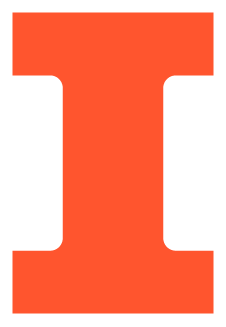 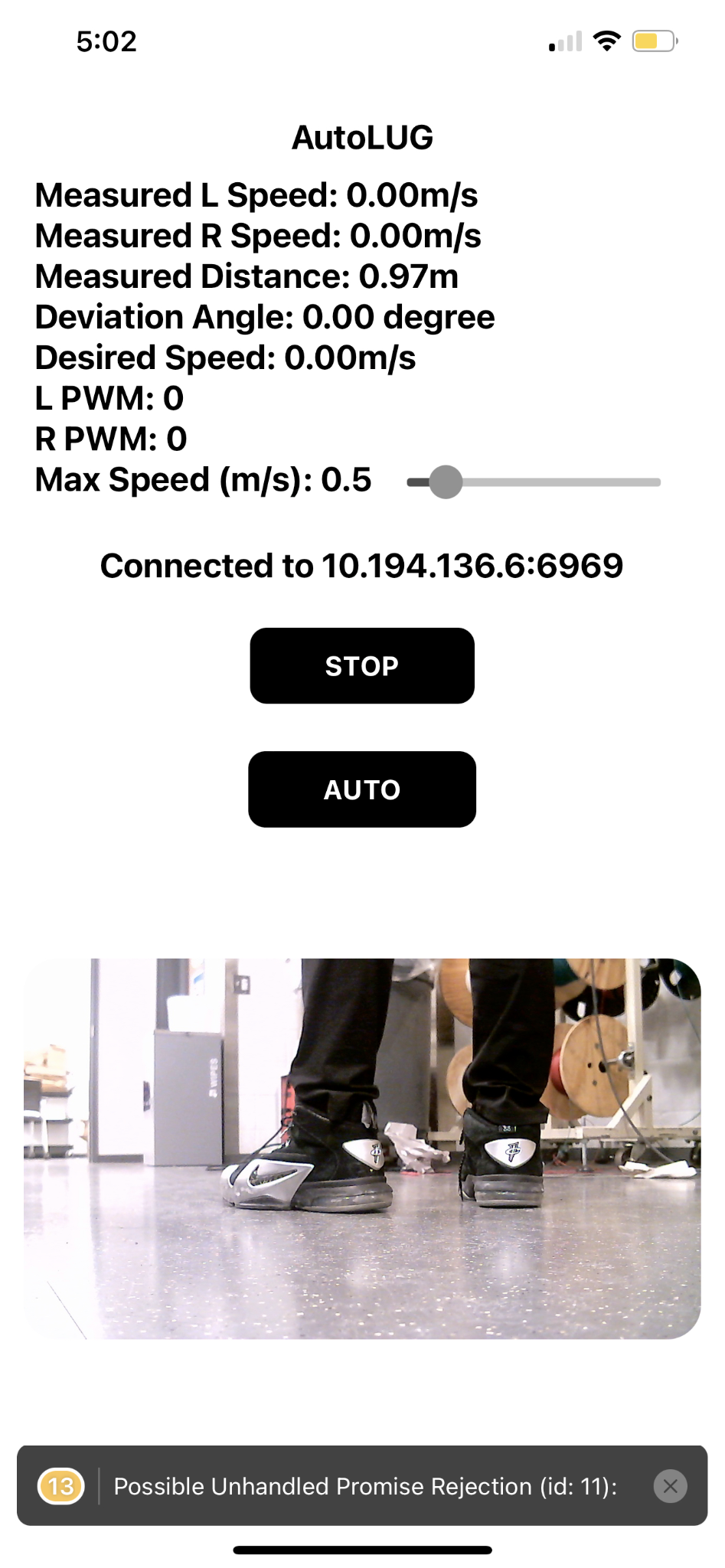 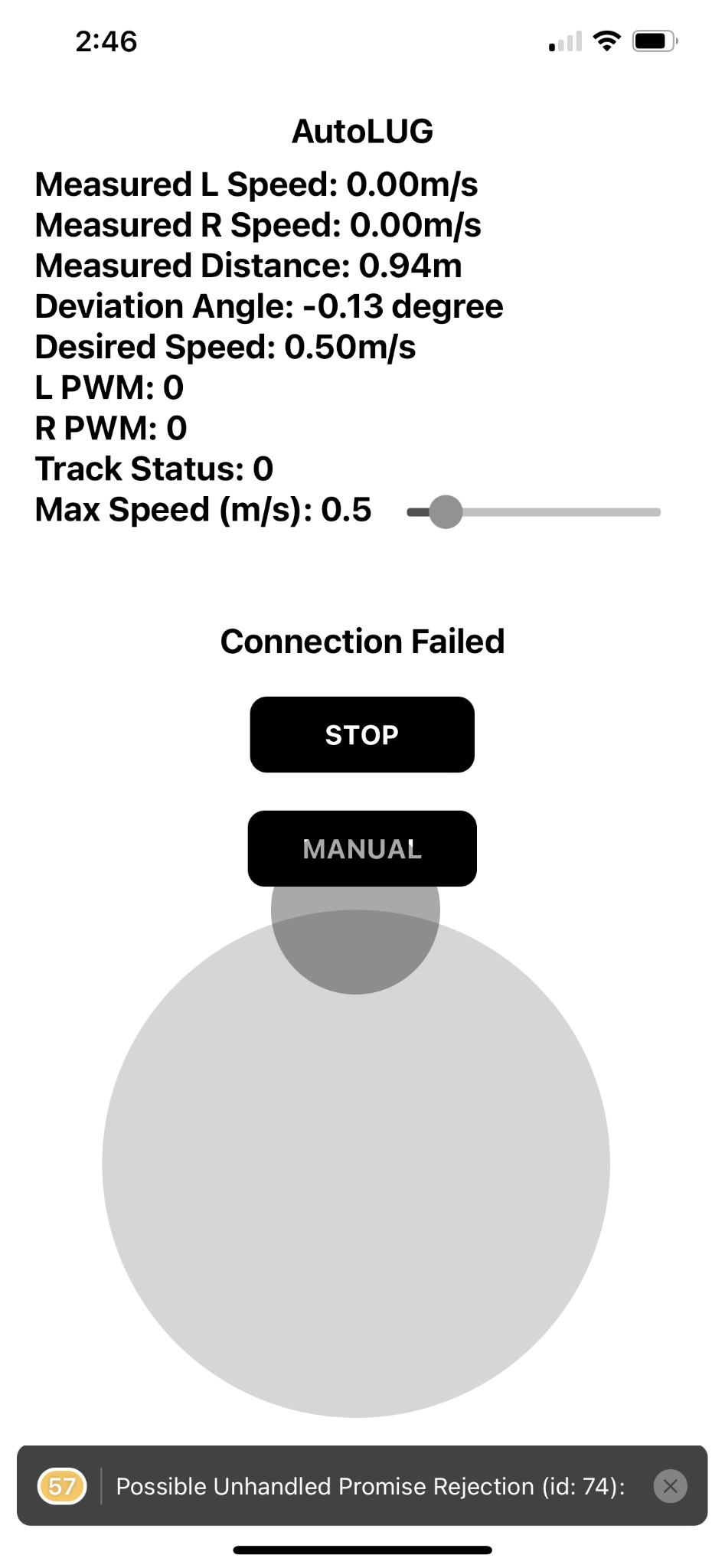 Test:
Can read stats from robot
Can send controls to robot
Can receive camera view from robot



Result:
All passed
ELECTRICAL & COMPUTER ENGINEERING
GRAINGER ENGINEERING
Human-body Identification Verification
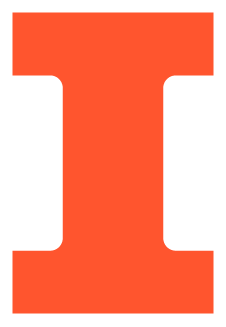 Test
Is AutoLug able to correctly identify its owner under various settings with above 90% accuracy?

Result:
AutoLug is only capable of correctly identifying its owner with more than 90% accuracy under one scenario.
Note: Accuracy is measured as Accuracy = Corrected Identified Frame / Total processed Frame over a tracking period of 30 seconds with processing rate of 20 FPS,  where the target human is always present in the frame.  The reported accuracy is averaged over 5 trials.
ELECTRICAL & COMPUTER ENGINEERING
GRAINGER ENGINEERING
Safety Assurance Subsystem Verification
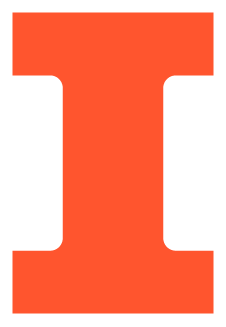 Test
Is AugoLug able to avoid collisions with obstacles (higher than 1 inch) with 90% safety distance away (40 cm) from the target.

Result:
AutoLug is able to ensure safety with concrete obstacles but fail to do so with humans.













Note: 
AutoLug is initially placed at 5m away from the test subject for all trails in this test. 
All entries are measured stopping distance away from the test subject averaged  over 10 trials. (0 cm indicates collision)
Speed (m/s)
Test Subject
ELECTRICAL & COMPUTER ENGINEERING
GRAINGER ENGINEERING
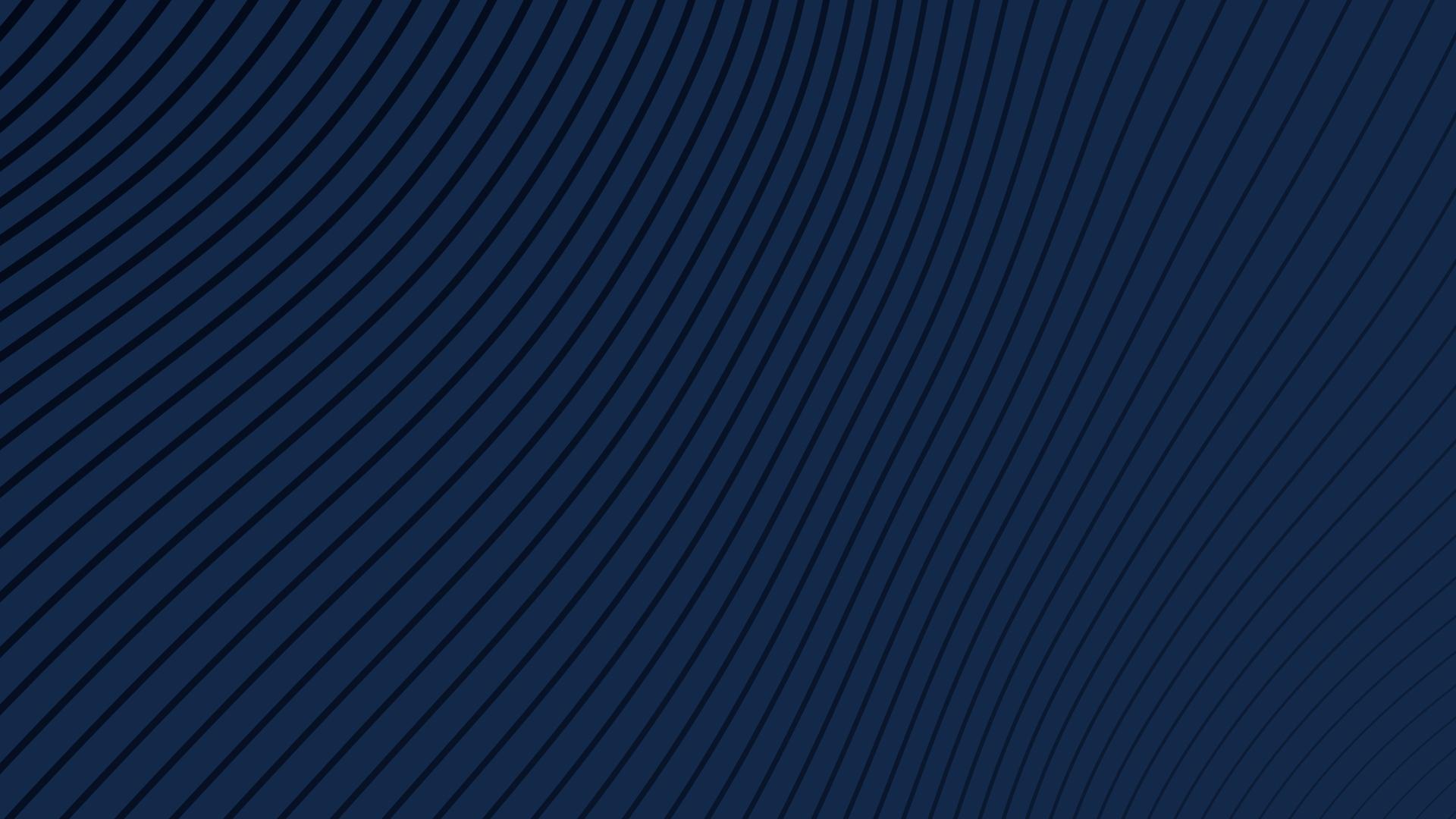 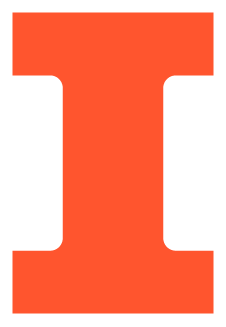 Lesson Learned
ELECTRICAL & COMPUTER ENGINEERING
GRAINGER ENGINEERING
Success and Failures
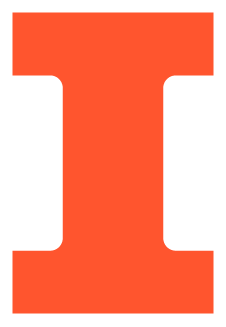 What we succeeded:
Drivetrain subsystem:
Sufficient torque
Sufficient battery life
Control subsystem:
Small tracking deviation
Correct output speed

What we failed:
Control subsystem:
Unable to actively re-locate the owner (limited moving space)
Human identification subsystem
Unable to identify the owner with more than 90% accuracy (sensitive algorithm, hardware)
Safety assurance subsystem:
Unable to always avoid collisions with humans (limitations of ultrasonic sensor)
ELECTRICAL & COMPUTER ENGINEERING
GRAINGER ENGINEERING
Conclusions
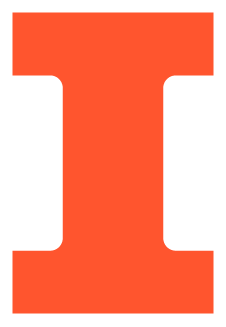 What we learned:

I2C communication channels should be separated (as far as possible) away from the rest of the PCB to avoid signal interference
Always protect transistors from back emf caused by motors using flash back diodes
Deep Learning based object detection is not as reliable as conventional algorithms in embedded systems setting

What we would do differently:
Use wide angle sport camera to achieve less blurry image for better tracking
Incorporate all sensors (ultrasonic sensors buck converter, etc.) in our PCB design
Use LiDAR instead of ultrasonic sensor to have wide range of  obstacle sensing scope
ELECTRICAL & COMPUTER ENGINEERING
GRAINGER ENGINEERING
Further Work
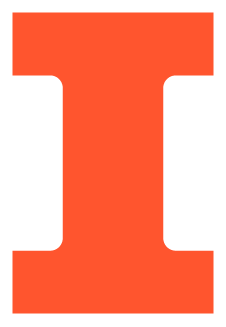 Some future work:

Add Kalman Filter to all sensors data to improve the smoothness of PID controls
Use few-shots object detection to actually track real human without the aid of QR code
Implement a depth estimation algorithm to avoid obstacles
Reduce robot size and reduce turn radius
ELECTRICAL & COMPUTER ENGINEERING
GRAINGER ENGINEERING
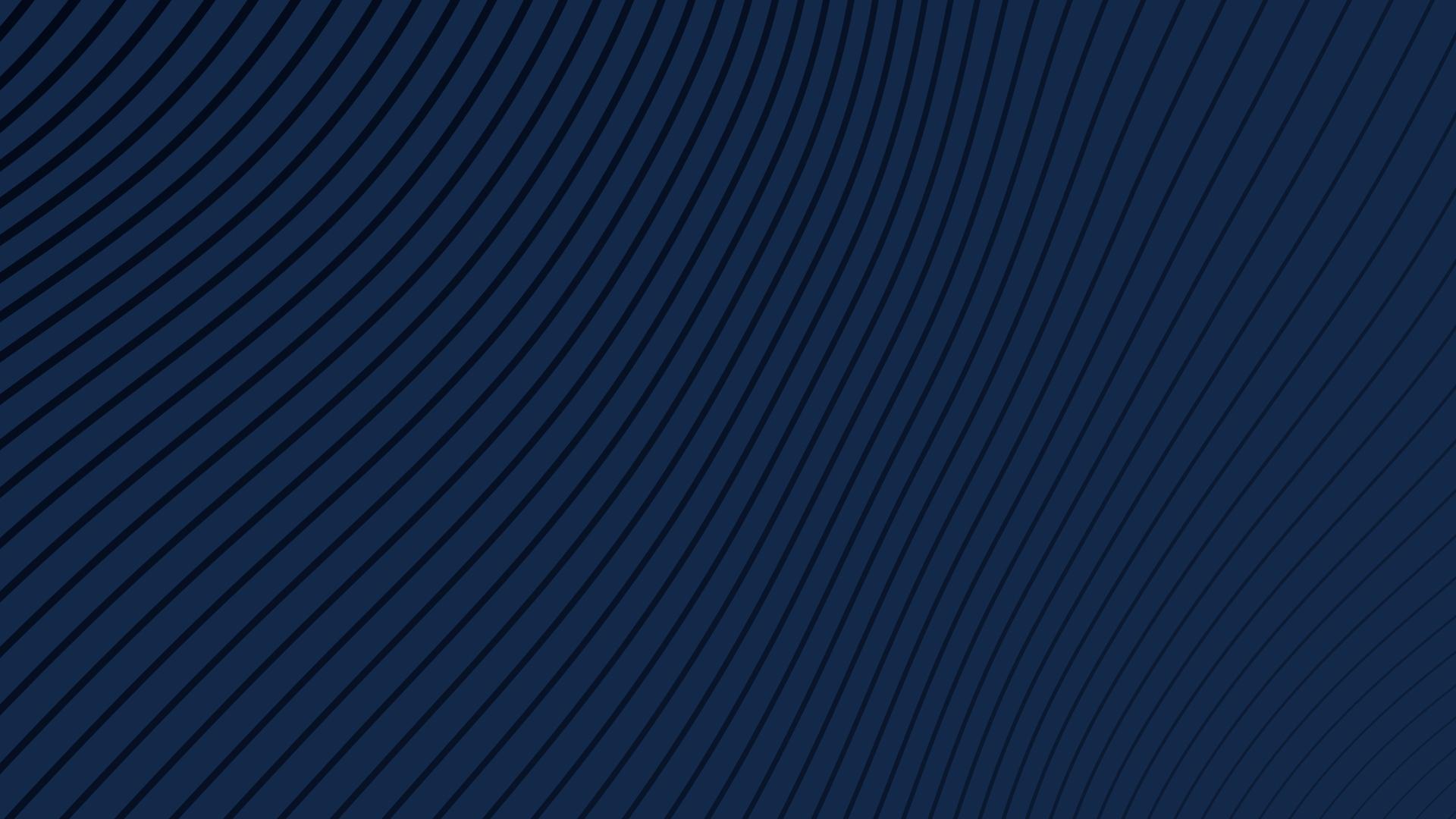 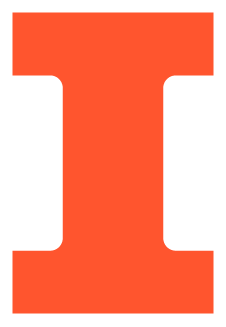 Thank You For Listening!

Any Questions?


David Chen   sc60@illinois.edu
      Lyuxing He   lyuxing2@illinois.edu
ELECTRICAL & COMPUTER ENGINEERING
GRAINGER ENGINEERING
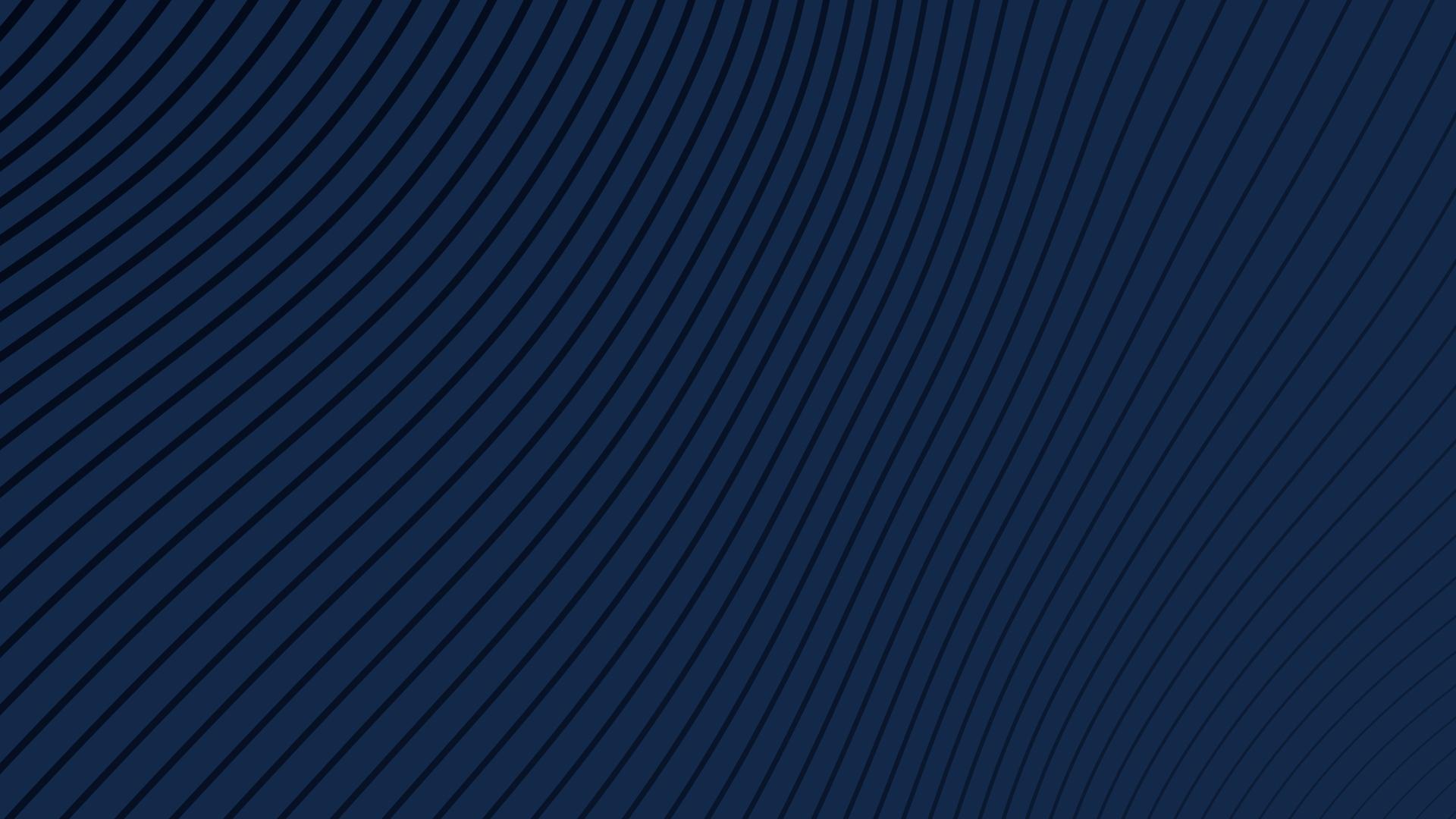 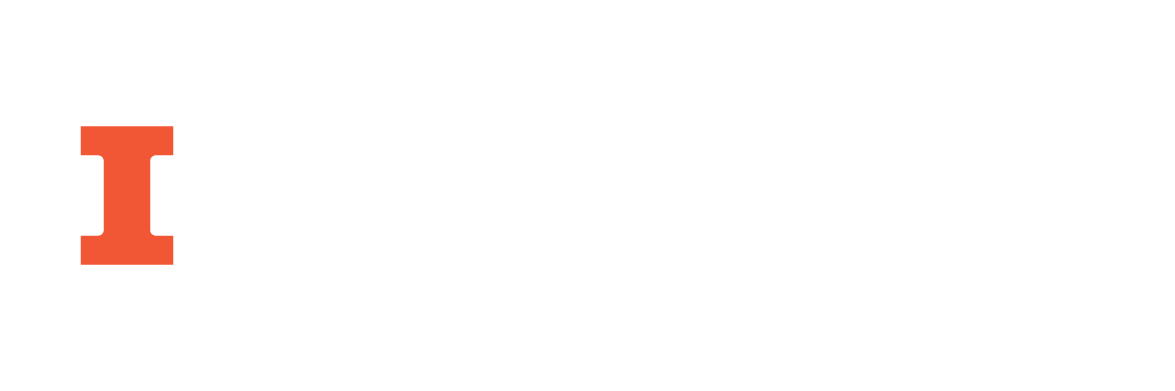